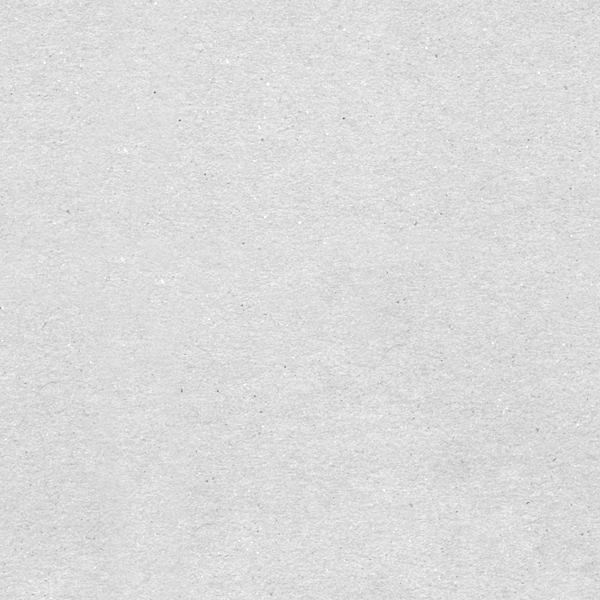 Оформление нотариусом 
нотариальных документов
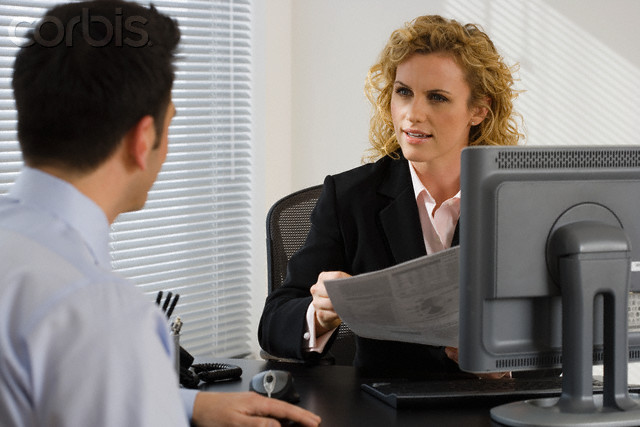 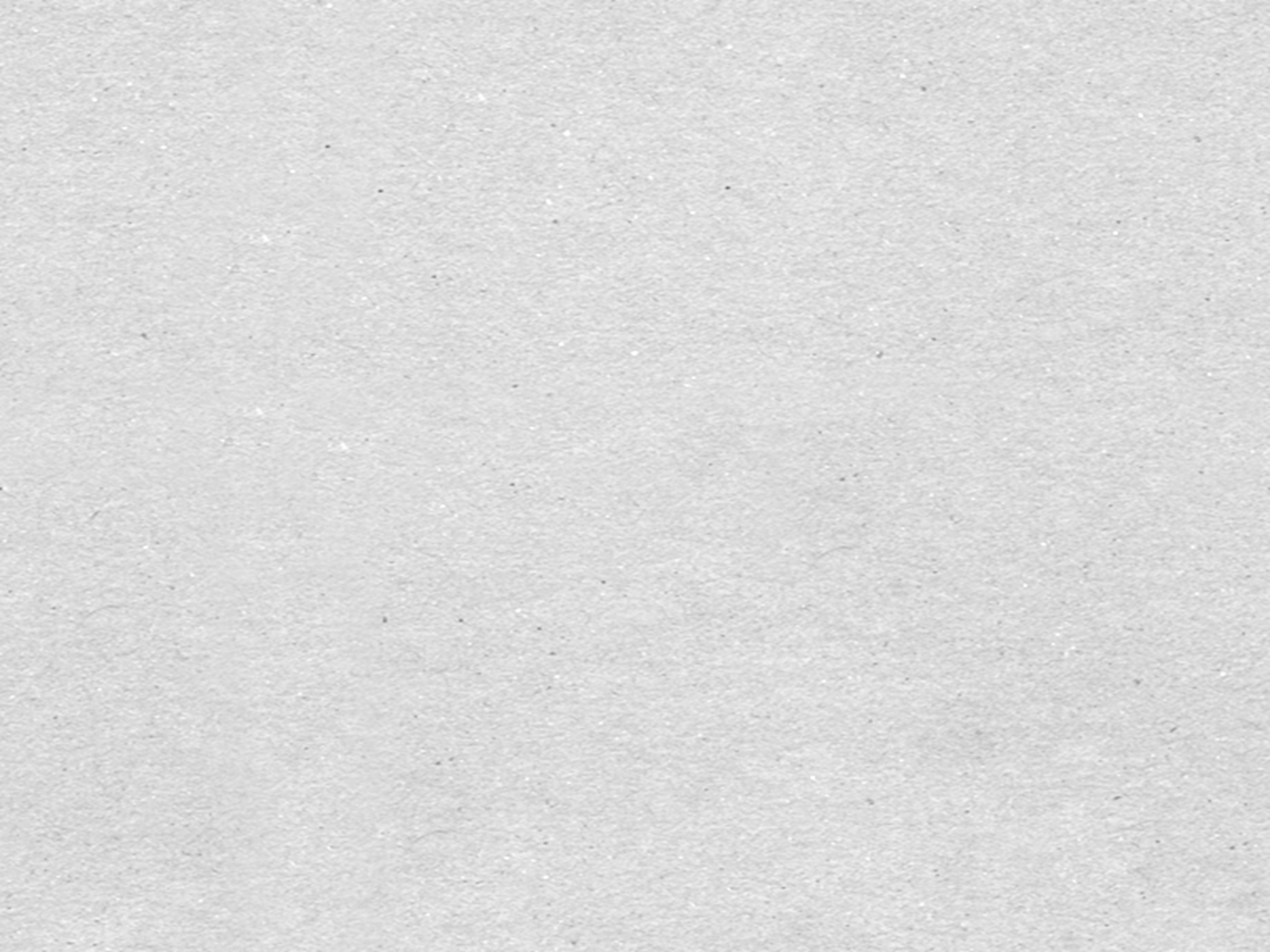 Нотариальные документы – документы, образующиеся в результате совершения нотариальных действий нотариусами.

        Общий порядок оформления нотариальных документов устанавливается Законом Республики  Беларусь от 18 июля 2004 г. «О нотариате и нотариальной деятельности», его дальнейшая конкретизация – в Постановлении Министерства юстиции Республики Беларусь от 26.10.2006 № 64 «Об утверждении Правил нотариального делопроизводства».
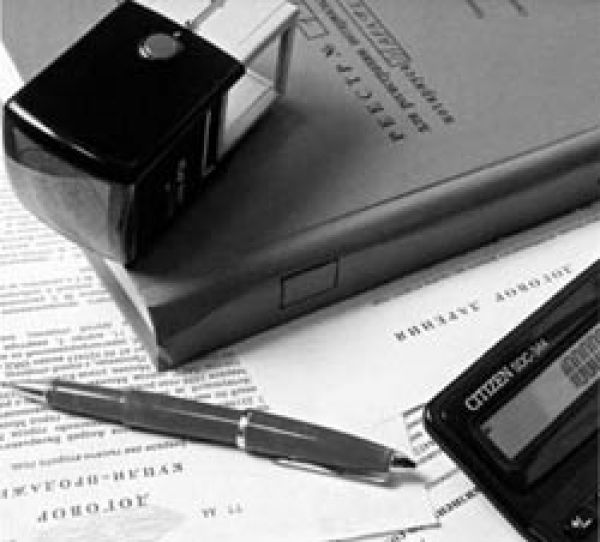 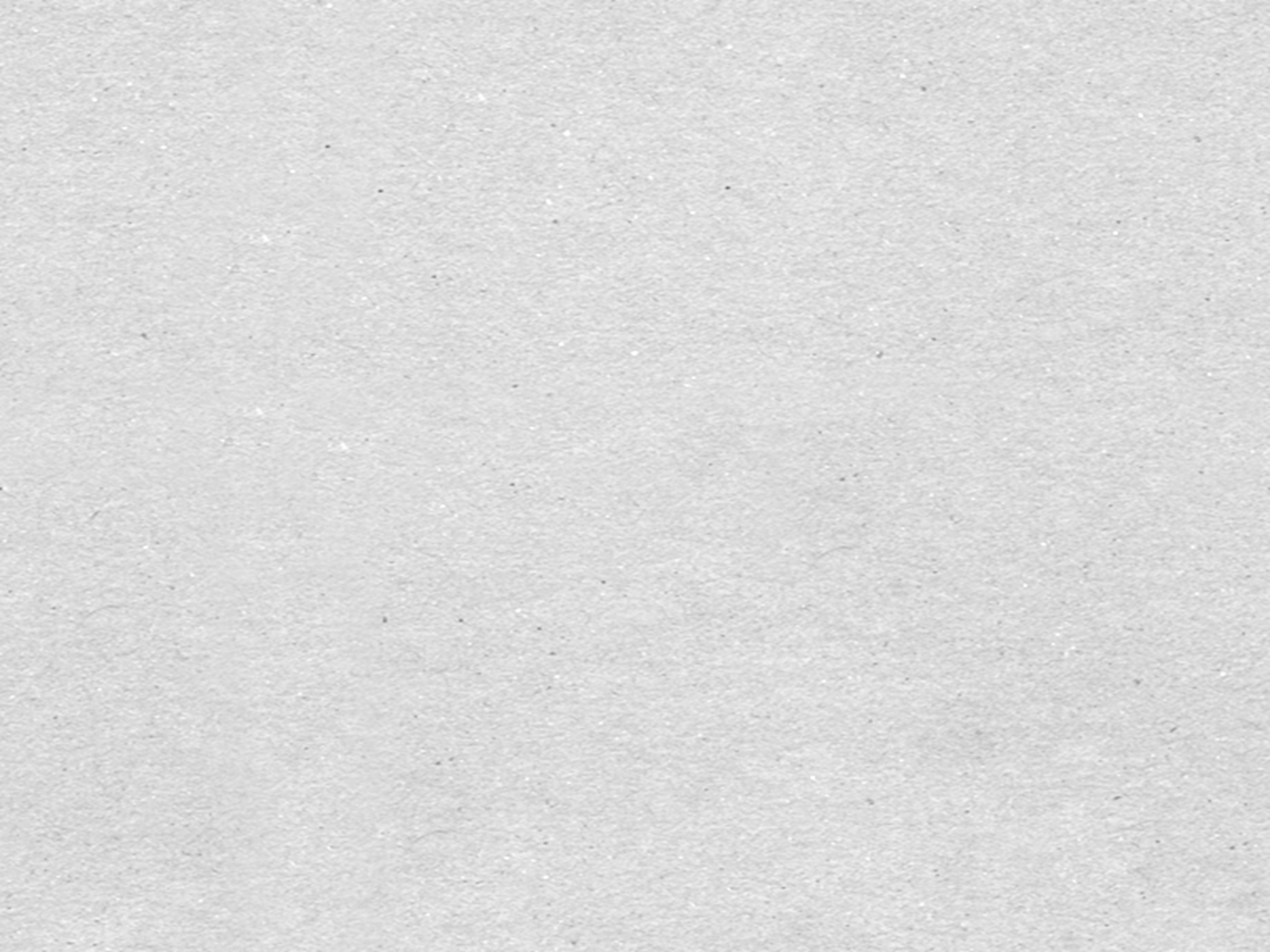 Удостоверительная надпись – краткое изложение сути документа самим нотариусом. Совершается под текстом нотариально оформленного документа. 

         В соответствии  с Инструкцией о порядке совершения нотариальных действий, утвержденной Постановлением Министерства юстиции Республики Беларусь от 23.10.2006 № 63  нотариусами производится:
- удостоверение договоров отчуждения земельных участков, находящихся в частной собственности
 - удостоверение договоров купли-продажи приватизируемых жилых помещений;
- удостоверение договоров ренты;
удостоверение договоров о залоге;
-    удостоверение договоров суррогатного материнства;
- удостоверение и отмена завещаний;
- удостоверение и отмена доверенностей;
- удостоверение согласий и др
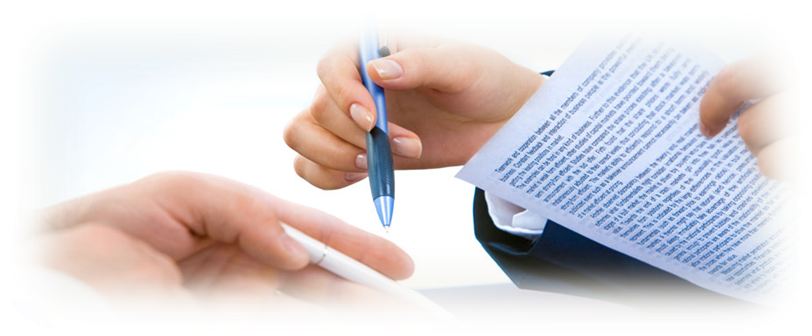 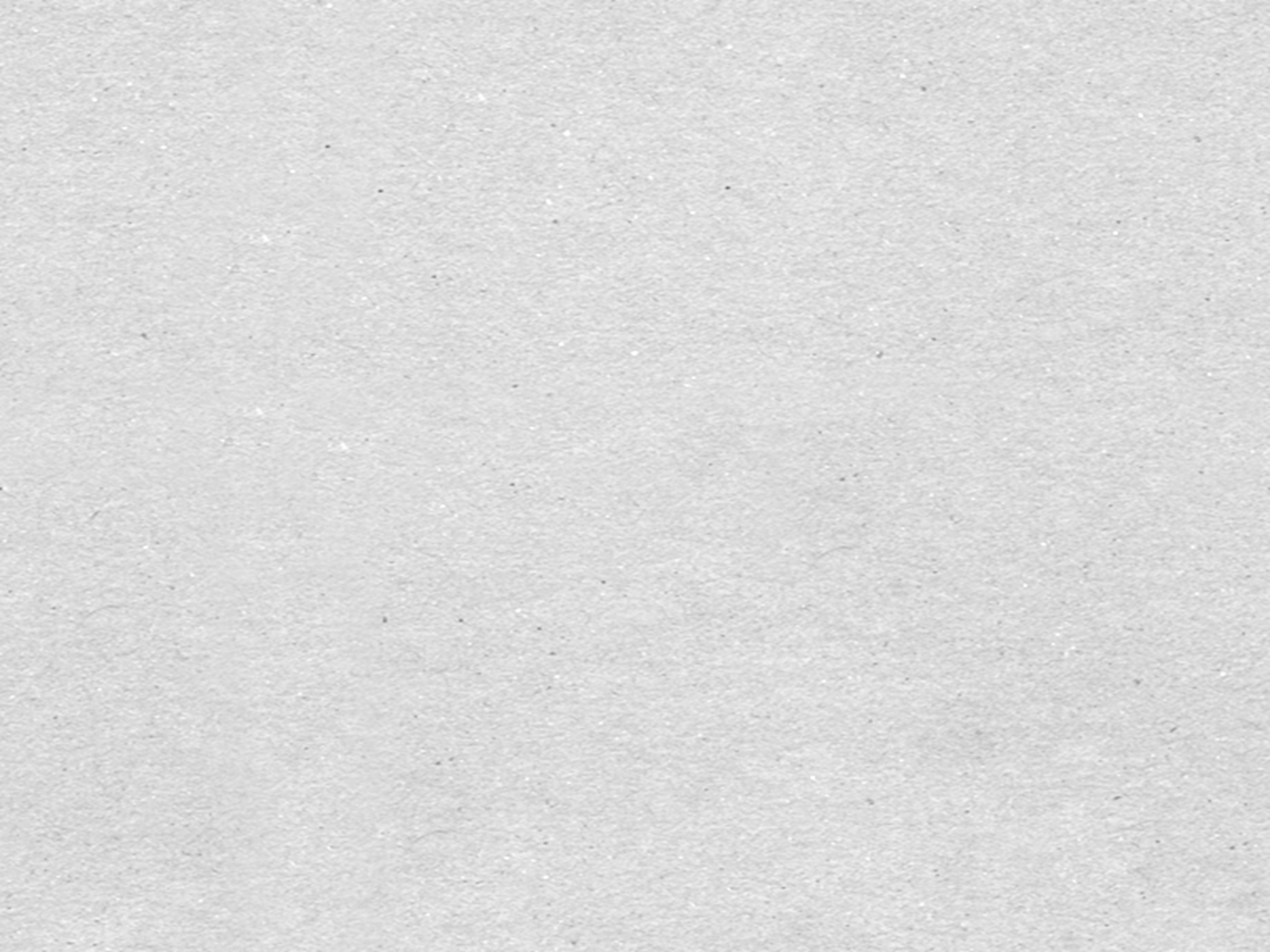 Выполнение нотариального документа допускается с использованием краски синего, голубого или фиолетового цвета.
     Для совершения  удостоверительных  надписей  могут  применяться штампы с текстом соответствующей надписи.
    Для изложения удостоверительной надписи или ее продолжения допускается также подклейка листа бумаги с приложением гербовой печати, часть оттиска которой должна находиться на подклеенном листе.
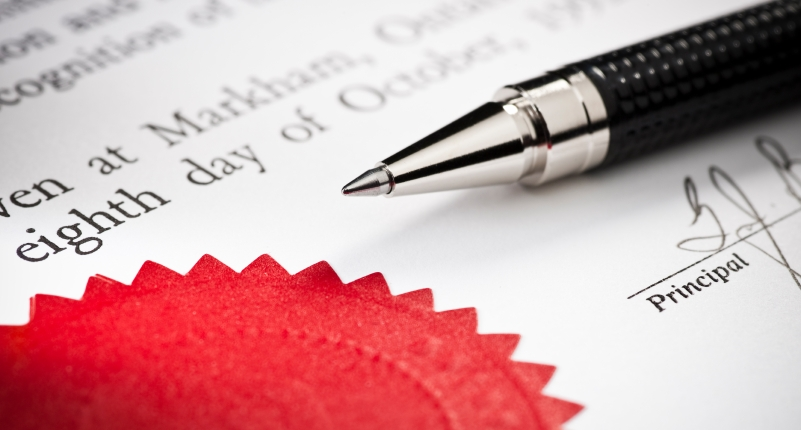 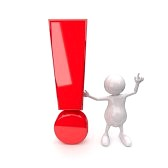 Прикрепление и подклейка листов бумаги для надписи о свидетельствовании верности копии документа, а также надписи на дубликате документа не допускается.
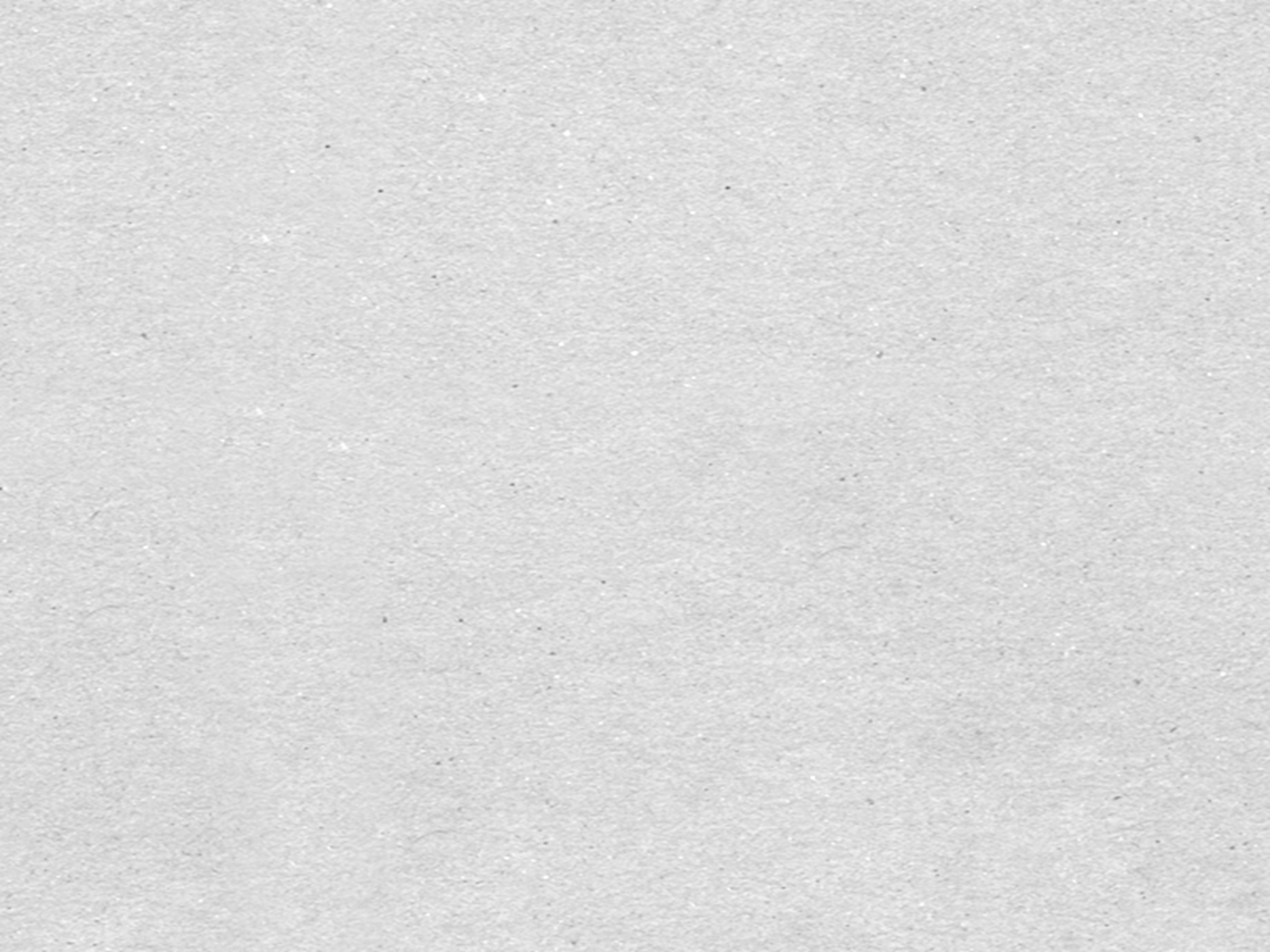 Исполнительна надпись – распоряжение нотариального органа о принудительном взыскании с должника в пользу кредитора определенной суммы денег или имущества. Совершается при наличии документов, подтверждающих бесспорность задолженности. 

      Совершается по заявлению взыскателя о ее совершении, которое должно содержать:
• фамилию, собственное имя, отчество (если таковое имеется), наименование взыскателя и должника;
• их место жительства (место пребывания) или место нахождения;
• иные сведения, предусмотренные 
законодательством 
Республики Беларусь 
(п.4 ст.94 Закона 
часть вторая п.255 Инструкции № 63)
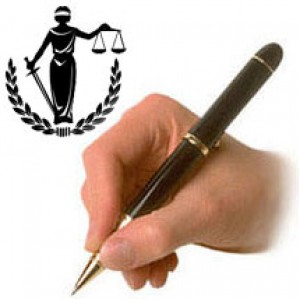 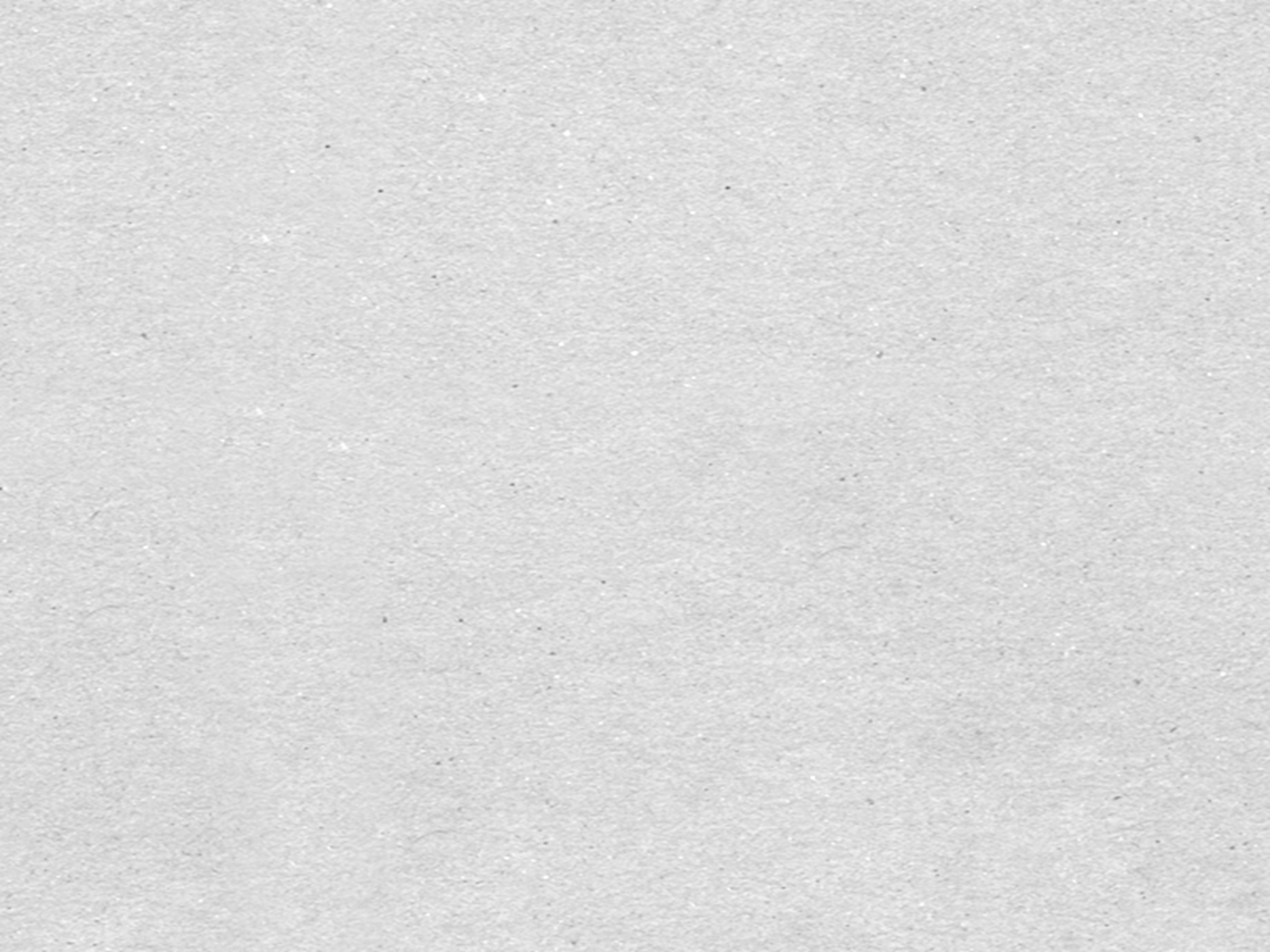 Инструкцией устанавливается примерный перечень прав, для подтверждения которых может быть выдано нотариальное свидетельство:
- подтверждение права на наследство;
- удостоверение факта нахождения гражданина в живых;
- удостоверение факта нахождения гражданина в определенном месте;
- удостоверение тождественности гражданина с лицом, изображенным на фотографии;
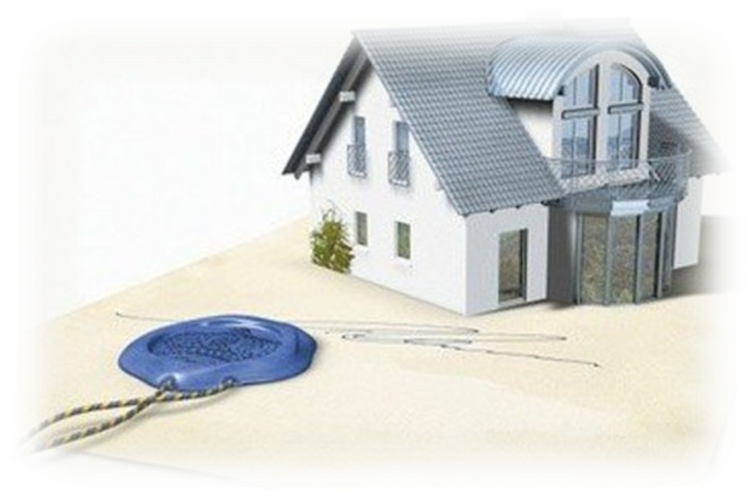 - удостоверение времени предъявления документов;
- удостоверение факта достоверности документа, принятого при создании хозяйственного общества, документа органа управления хозяйственного общества;
и др.
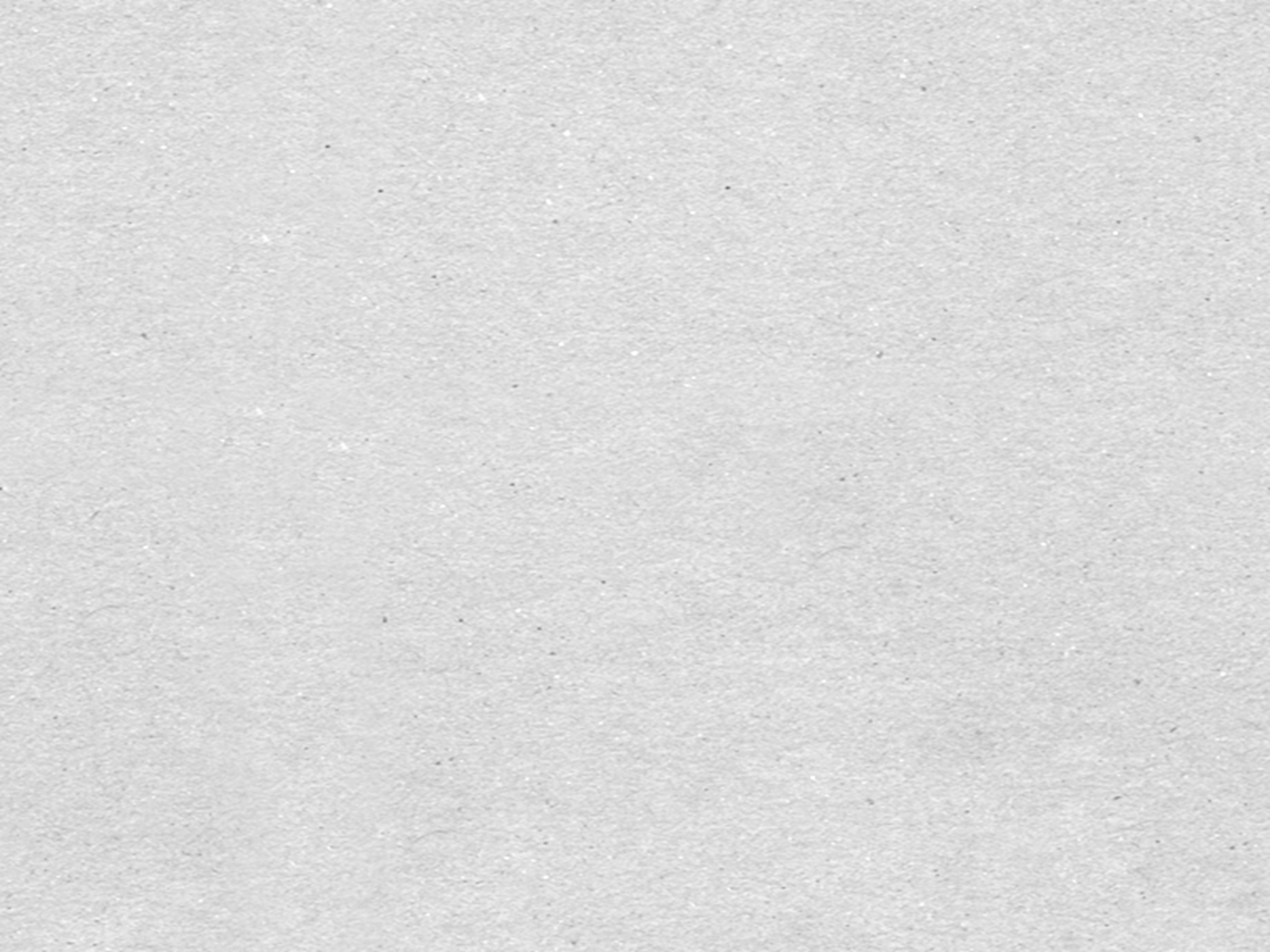 Если в удостоверенном (выданном, засвидетельствованном) документе имеются описки, опечатки, явные арифметические ошибки, не меняющие существа документа, в него могут быть внесены исправления.

           Приписки и исправления, сделанные в тексте документа после удостоверительной надписи, оговариваются и подписываются нотариусом с указанием статуса «нотариус» и скрепляются его гербовой печатью. При этом исправления должны быть сделаны так, чтобы все ошибочно написанное, а затем зачеркнутое можно 
было прочесть в первоначальном
 тексте.
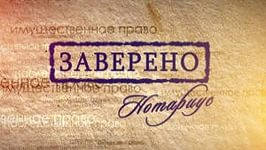 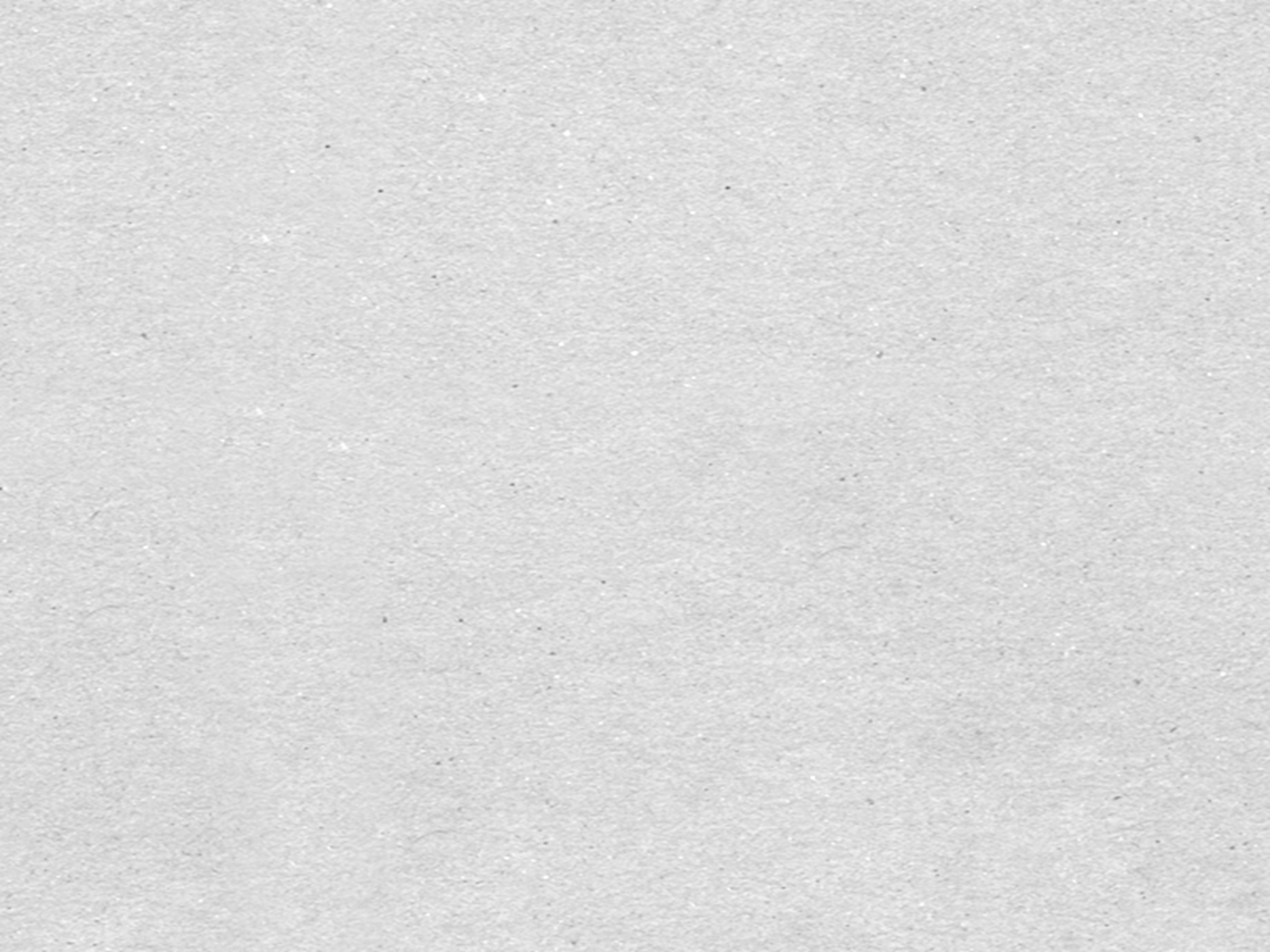 Все нотариальные  действия,  совершаемые нотариусами, регистрируются  в  реестре для регистрации нотариальных действий. Формы реестров для регистрации нотариальных действий, утверждаются Министерством юстиции Республики Беларусь. 
     Запись в реестре является доказательством совершения нотариального действия.
     Каждый реестр для регистрации нотариальных действий закрепляется заведующим нотариальной конторой за конкретным нотариусом. Такому реестру присваивается самостоятельный номер.
     Ведение нотариусом одновременно нескольких реестров для регистрации нотариальных действий не допускается.
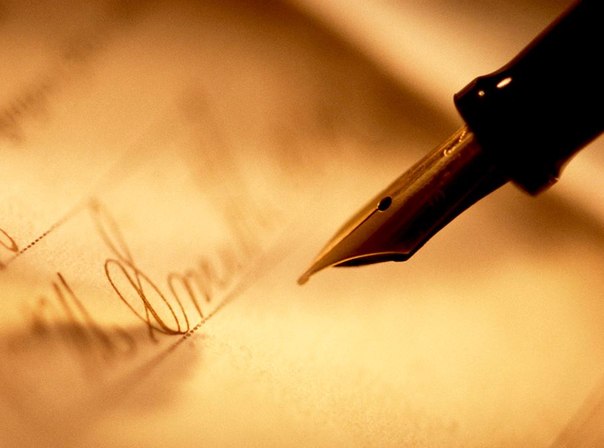 Реестры должны быть  прошнурованы, листы их пронумерованы. Количество листов должно быть заверено подписью начальника управления юстиции местного исполнительного и распорядительного органа или его заместителя и скреплено печатью отдела юстиции.
     Каждому  нотариальному  действию  присваивается  отдельный порядковый номер. Номер, под которым нотариальное действие зарегистрировано в реестре, указывается в выдаваемых государственным нотариусом документах и в удостоверительных надписях.
     Запись нотариального действия в реестре производится нотариусом  или иным работником нотариальной конторы только после того, как удостоверительная  надпись или выдаваемый нотариальной конторой документ подписан государственным нотариусом. Запись в реестре карандашом не допускается.
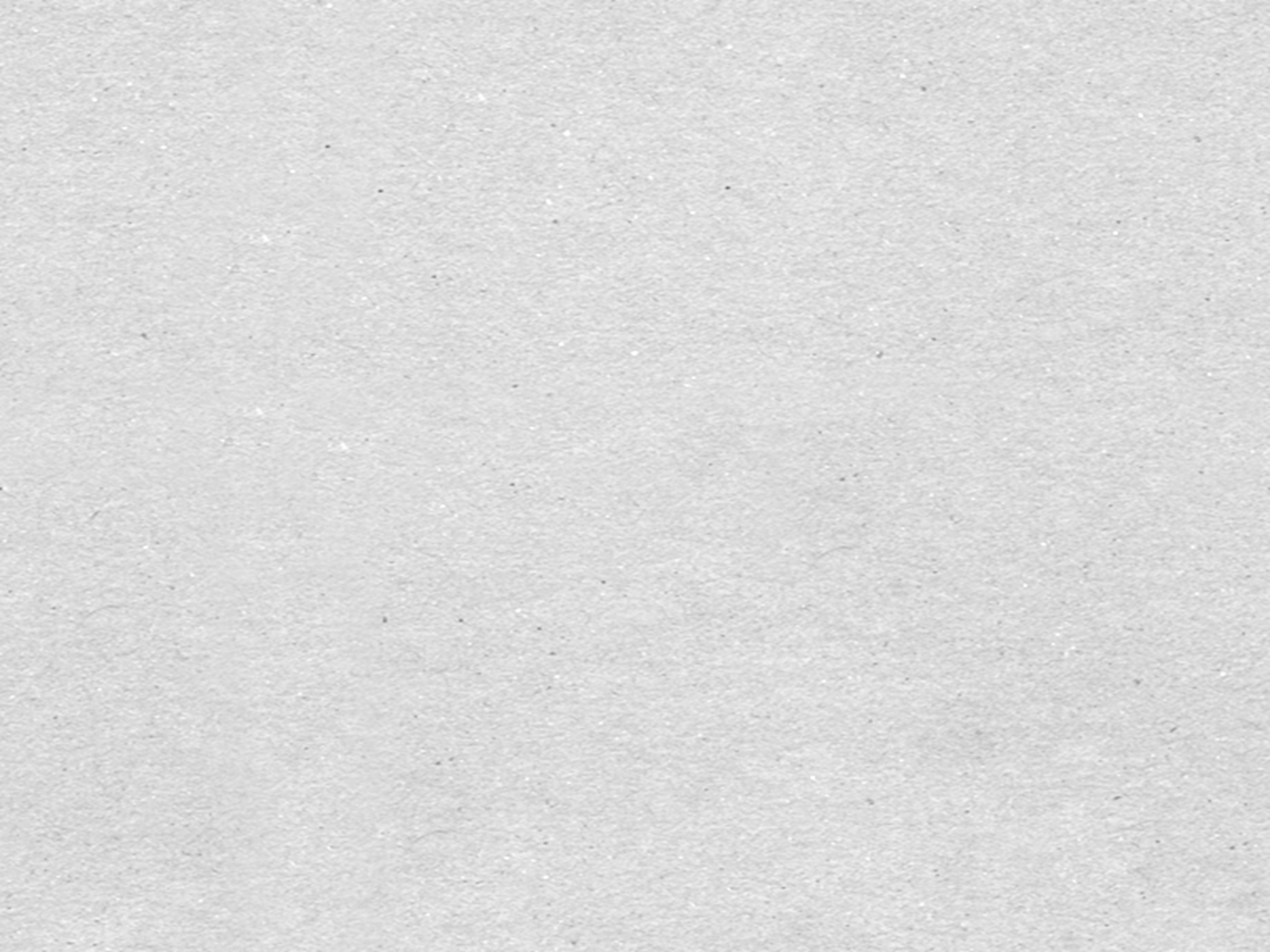 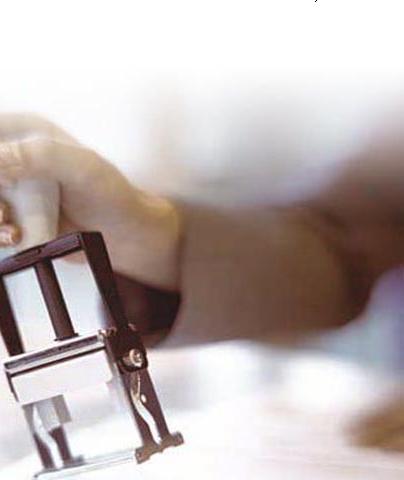 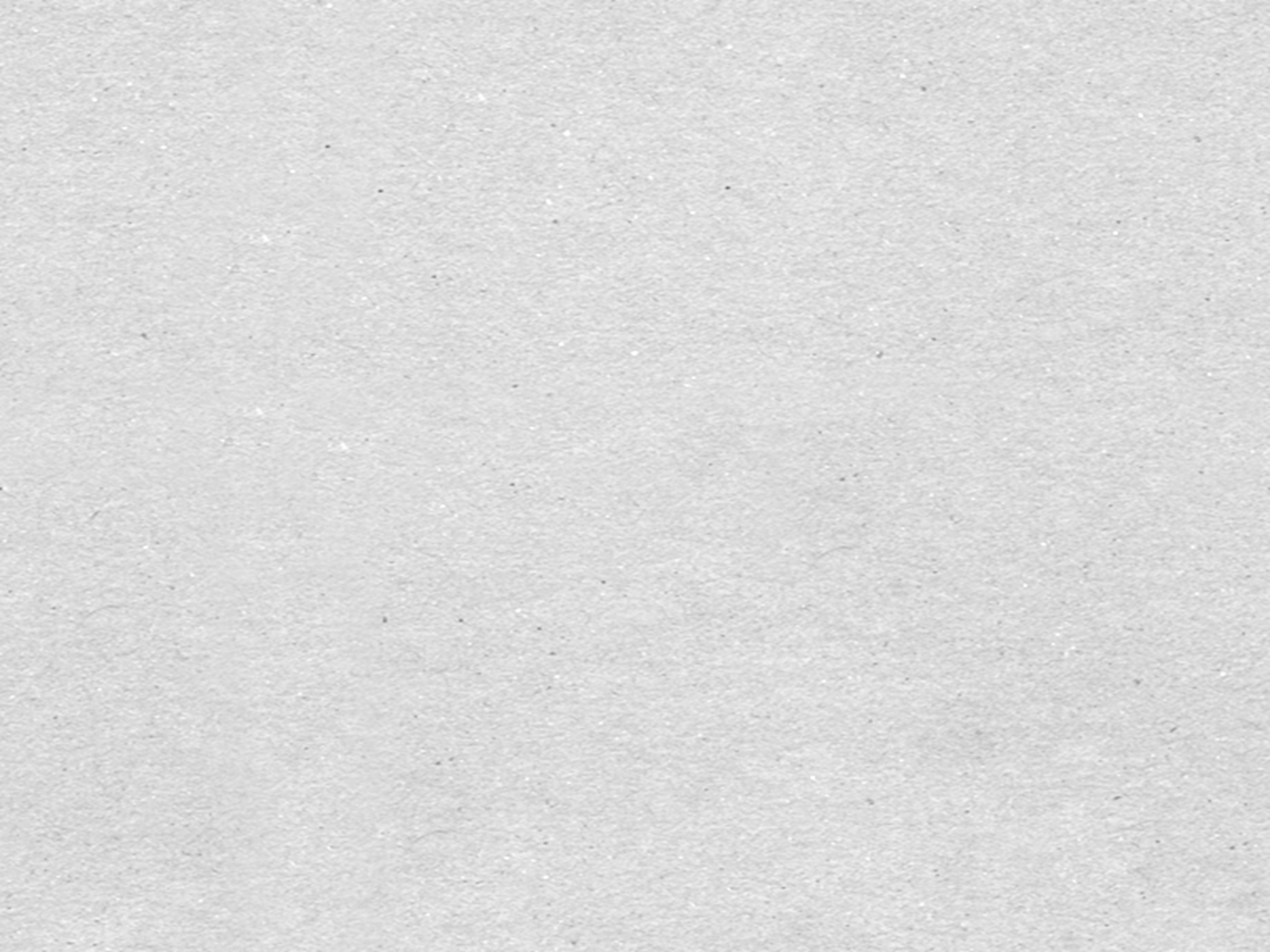 В государственных  нотариальных  конторах,  с разрешения управления юстиции местного исполнительного  и распорядительного органа, могут  вестись  несколько реестров. В указанном случае каждому реестру  присваивается  самостоятельный  индекс.  Номера  на документах обозначаются таким образом:  № 1-1,  № 1-2, № 2-1 и т.д., где первая цифра означает номер индекса, а вторая - порядковый номер записи. 

     Если самостоятельные реестры введены для записи определенных видов нотариальных действий, к индексу каждого реестра прибавляется буква, соответствующая  наименованию  нотариального действия; № 1-К, № 2-К, № 3-И, № 4-Н, что означает:  1 и 2 - реестры  для записи свидетельствования верности копий документов,  3 – для записи исполнительных надписей, 4 - для записи выданных свидетельств о праве на наследство и т.д.
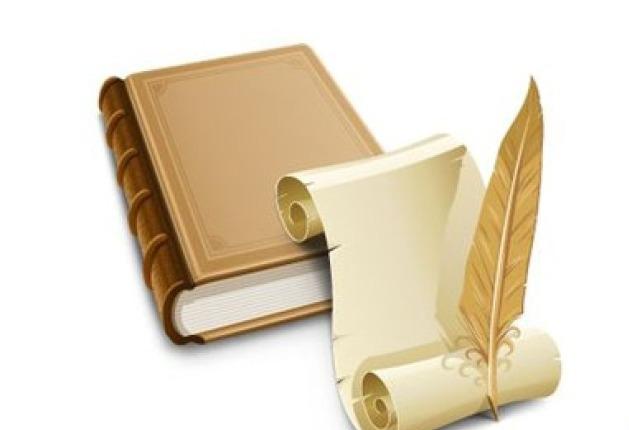 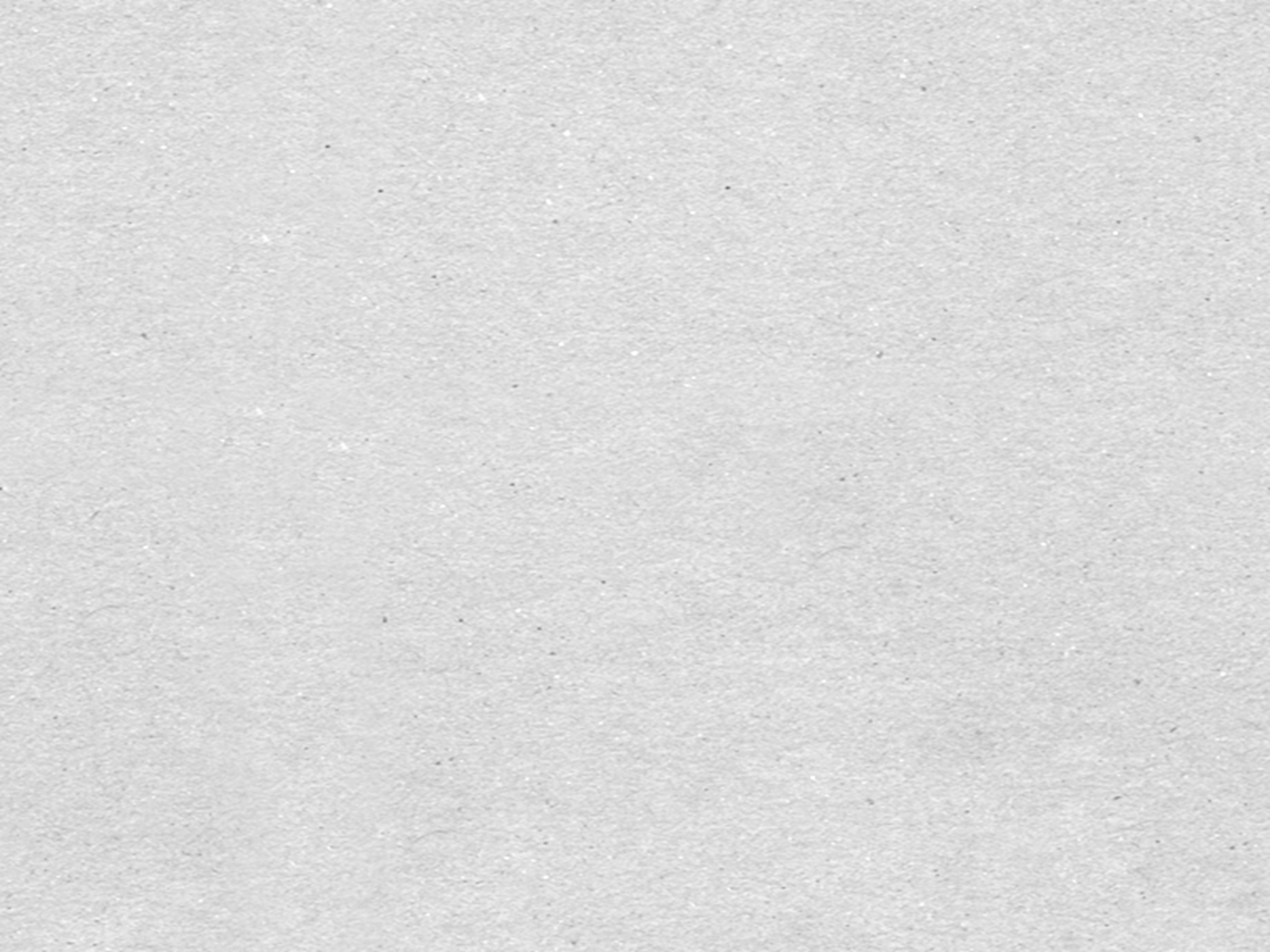 Документы, на основании которых совершены нотариальные действия, приобщаются к оставляемому в нотариальной конторе экземпляру сделки, свидетельства о праве на наследство и т.п.
     Подлинные документы (свидетельства о рождении, браке, смерти) возвращаются лицам, их представившим, с оставлением  в государственной нотариальной конторе их копий. 
     Документы, удостоверяющие личность обратившихся за  совершением нотариальных действий граждан,  их представителей или представителей государственных учреждений, предприятий и организаций, возвращаются представившим их  лицам  без  оставления   копий. При этом, в реестре записываются наименование   документа, его номер, дата выдачи, наименование учреждения,  выдавшего   документ,   год   рождения   в подтверждение проверки  дееспособности  участников сделки,  фамилия, инициалы владельца документа.
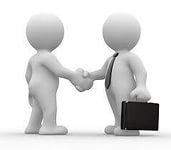 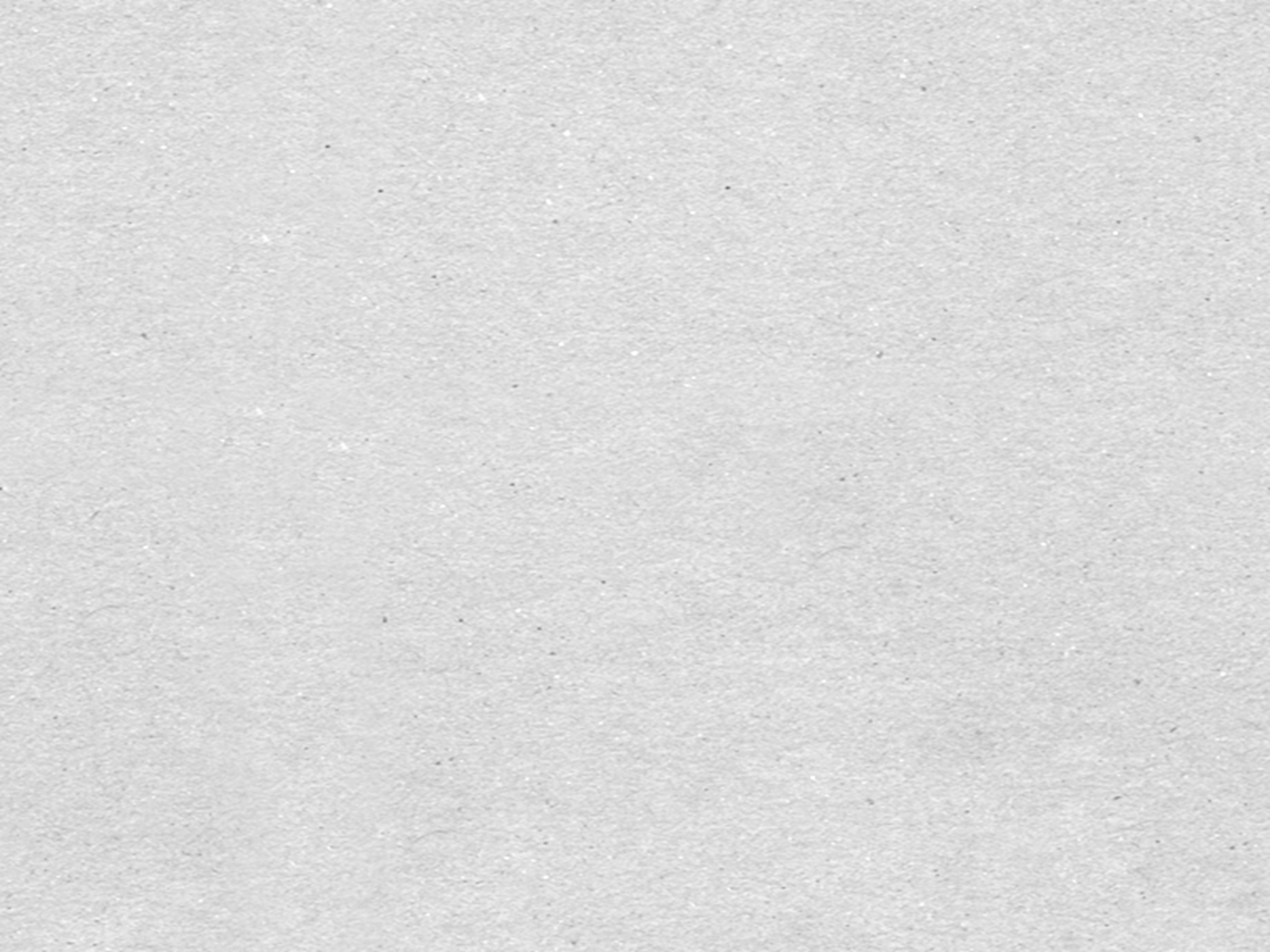 Не оставляются в государственной нотариальной конторе следующие документы или их копии:
а) уставы юридических  лиц и положения о них,  а также документы о полномочиях их представителей (кроме  доверенностей,  выдаваемых  на заключение конкретных  договоров)  -  при  удостоверении договоров и доверенностей от имени и на имя юридических лиц;
б) документы, устанавливающие  право собственности граждан на жилой дом (часть  дома)  либо  квартиру  в  многоквартирном  доме жилищно-строительного коллектива индивидуальных застройщиков:
- при удостоверении сделок об их отчуждении в случае, когда собственник не полностью отчуждает   принадлежащий  ему  жилой  дом  (часть  дома), квартиру, а также в случае,  когда  собственники  имеют  один  общий документ на  дом  (часть  дома),  квартиру  и  один из них отчуждает принадлежащую ему  долю  (или  долю  от  доли);
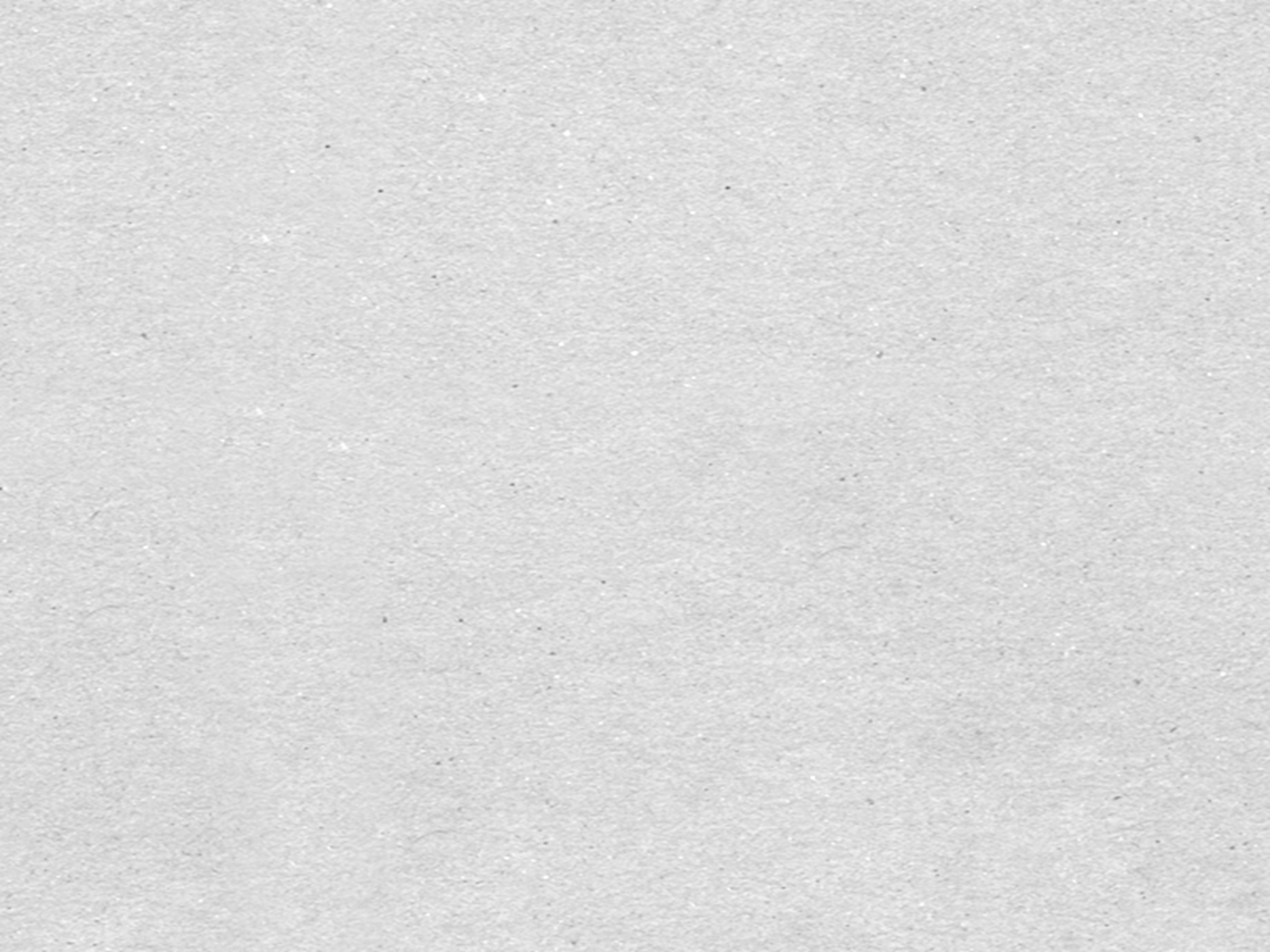 - при   удостоверении соглашений   об установлении или  изменении   размера   долей   жилого   дома;  
- при удостоверении договоров   пользования   жилым   домом;   
- при  выдачи свидетельств о  праве  собственности  на  долю  в  общем  имуществе, нажитом во время брака, по совместному заявлению супругов;
в) договоры о предоставлении земельного участка для  строительства жилого дома   в   делах   государственной  нотариальной  конторы  не оставляются и тогда, когда собственник полностью отчуждает жилой дом (часть дома),  квартиру,  а также при выдаче свидетельств о праве на наследство. В  этих  случаях  договор  о предоставлении   земельного участка с отметкой об отчуждении (выдаче свидетельства о праве на  наследство)  вручается  приобретателю  (наследнику) жилого дома (части), квартиры;
г) технические паспорта   на   автомототранспортные   средства   и квитанции об уплате взимаемого сбора - при  удостоверении  договоров об их отчуждении, выдаче свидетельств о праве на наследство  и праве собственности.
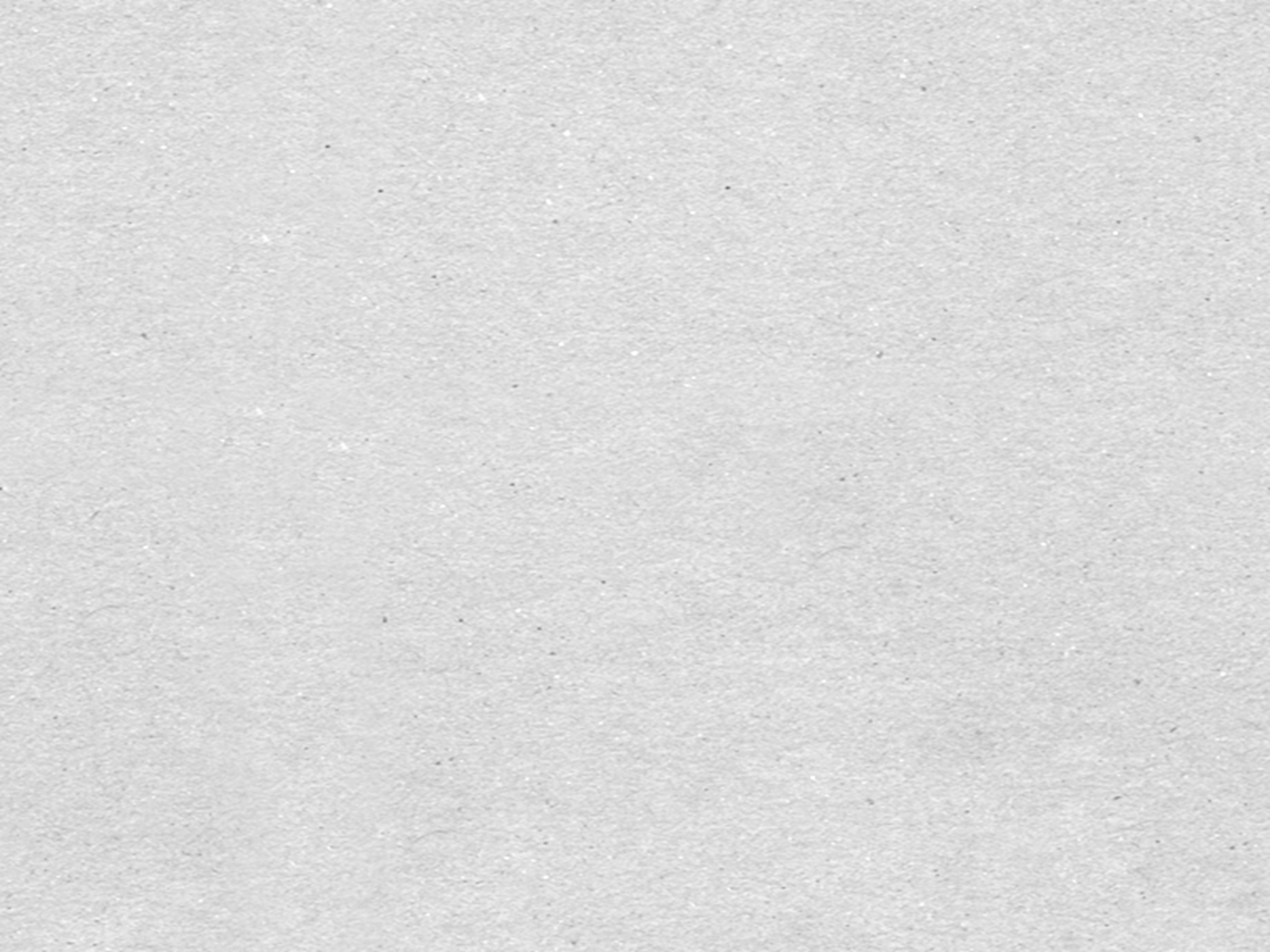 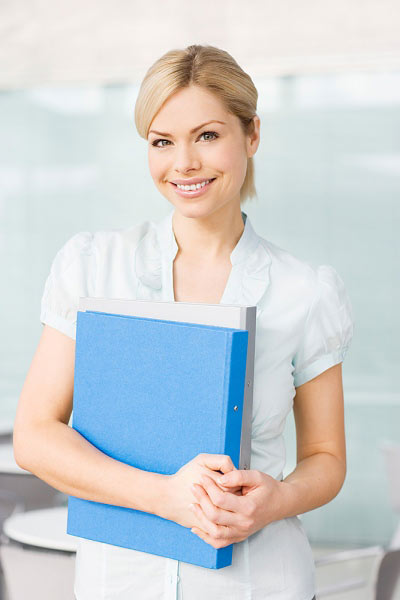 Спасибо
 за внимание!